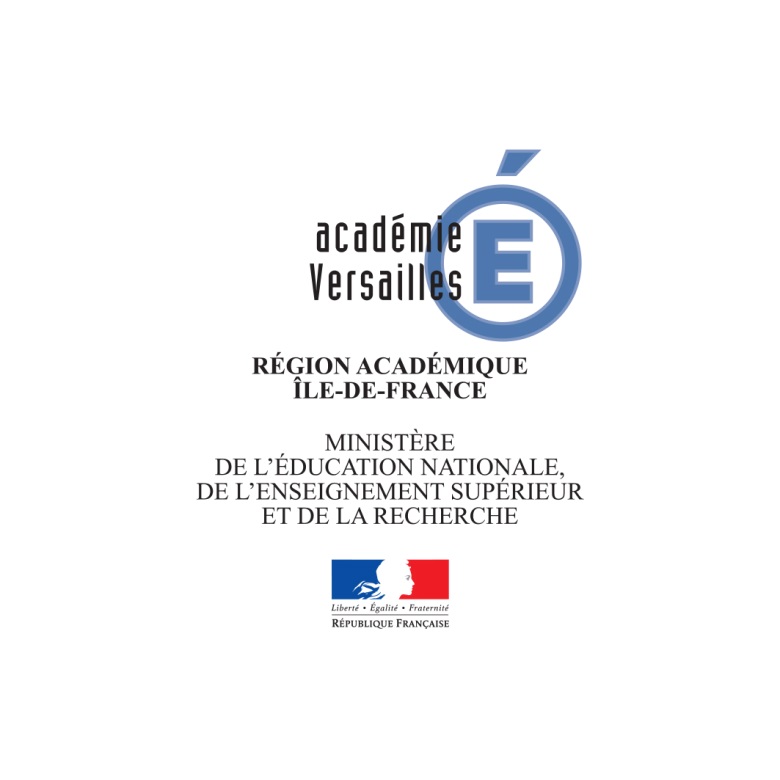 Séminaire 2017 d'accompagnement des programmes de technologie au collège
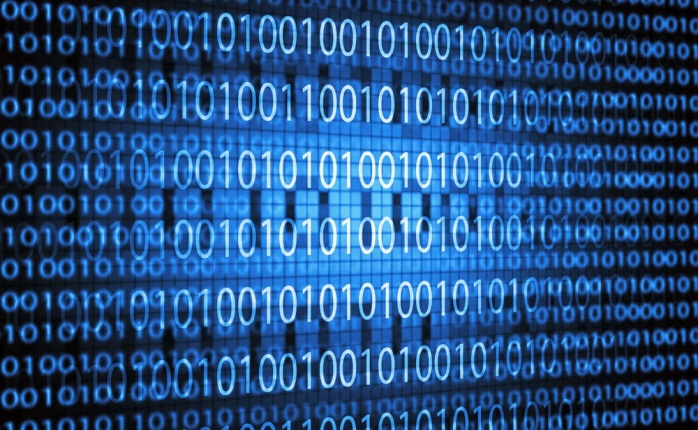 Enseigner et évaluer la Technologie au travers des nouveaux programmes cycles 3 & 4S’approprier des objets et des systèmes techniques de l’environnement de vie
Dominique PETRELLA – IA-IPR STI
Ordre du jour du séminaire de Technologie  2017